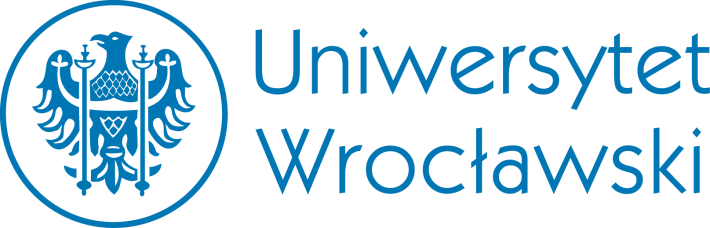 Przedmioty stosunkucywilnoprawnego
Mgr Aleksandra SpiszInstytut Prawa CywilnegoWydział Prawa, Administracji i EkonomiiUniwersytetu Wrocławskiego
RZECZY
RZECZY
RUCHOMOŚCI
NIERUCHOMOŚCI
GRUNTY
BUDYNKI
CZĘŚCI BUDYNKÓW
ROLNE
NIEROLNE
CZĘŚĆ SKŁADOWA RZECZY
Art. 47 k.c. § 1. Część składowa rzeczy nie może być odrębnym przedmiotem własności i innych praw rzeczowych.§ 2. Częścią składową rzeczy jest wszystko, co nie może być od niej odłączone bez uszkodzenia lub istotnej zmiany całości albo bez uszkodzenia lub istotnej zmiany przedmiotu odłączonego.(więź fizykalno-przestrzenna i funkcjonalna)§ 3. Przedmioty połączone z rzeczą tylko dla przemijającego użytku nie stanowią jej części składowych. (połączenie o charakterze trwałym)
PRZYNALEŻNOŚĆ
Art. 51 k.c. § 1. Przynależnościami są rzeczy ruchome potrzebne do korzystania z innej rzeczy (rzeczy głównej) zgodnie z jej przeznaczeniem, jeżeli pozostają z nią w faktycznym związku odpowiadającym temu celowi.§ 2. Nie może być przynależnością rzecz nie należąca do właściciela rzeczy głównej.§ 3. Przynależność nie traci tego charakteru przez przemijające pozbawienie jej faktycznego związku z rzeczą główną.
Związek rzeczy głównej z przynależnością:
Właścicielem rzeczy głównej i przynależności jest ta sama osoba;
Przynależność jest potrzebna do korzystania z rzeczy głównej zgodnie z jej przeznaczeniem; 
Przynależność jest z rzeczą główną w faktycznym i stałym związku odpowiadającym wspomnianemu celowi (ale przemijające pozbawienie jej faktycznego związku z rzeczą główną nie powoduje utraty charakteru przynależności).
POŻYTKI
naturalne rzeczy
cywilne rzeczy
prawa
POŻYTKI
Art. 55 k.c.
§ 1. Uprawnionemu do pobierania pożytków przypadają pożytki naturalne, które zostały odłączone od rzeczy w czasie trwania jego uprawnienia, a pożytki cywilne - w stosunku do czasu trwania tego uprawnienia.
§ 2. Jeżeli uprawniony do pobierania pożytków poczynił nakłady w celu uzyskania pożytków, które przypadły innej osobie, należy mu się od niej wynagrodzenie za te nakłady. Wynagrodzenie nie może przenosić wartości pożytków.
PRZEDMIOTY INNE NIŻ RZECZY
przedmioty materialne niebędące rzeczami
przedmioty niematerialne
przedsiębiorstwa
PRZEDSIĘBIORSTWOw znaczeniu
podmiotowym
PRZEDMIOTOWYM
funkcjonalnym
PRZEDSIĘBIORSTWO
art. 551k.c. Przedsiębiorstwo jest zorganizowanym zespołem składników niematerialnych i materialnych przeznaczonym do prowadzenia działalności gospodarczej.Obejmuje ono w szczególności:1) oznaczenie indywidualizujące przedsiębiorstwo lub jego wyodrębnione części (nazwa przedsiębiorstwa);2) własność nieruchomości lub ruchomości, w tym urządzeń, materiałów, towarów i wyrobów, oraz inne prawa rzeczowe do nieruchomości lub ruchomości;3) prawa wynikające z umów najmu i dzierżawy nieruchomości lub ruchomości oraz prawa do korzystania z nieruchomości lub ruchomości wynikające z innych stosunków prawnych;4) wierzytelności, prawa z papierów wartościowych i środki pieniężne;5) koncesje, licencje i zezwolenia;6) patenty i inne prawa własności przemysłowej;7) majątkowe prawa autorskie i majątkowe prawa pokrewne;8) tajemnice przedsiębiorstwa;9) księgi i dokumenty związane z prowadzeniem działalności gospodarczej.
GOSPODARSTWO ROLNE
art. 553 k.c. 
Za gospodarstwo rolne uważa się grunty rolne wraz z gruntami leśnymi, budynkami lub ich częściami, urządzeniami i inwentarzem, jeżeli stanowią lub mogą stanowić zorganizowaną całość gospodarczą, oraz prawami związanymi z prowadzeniem gospodarstwa rolnego.
ZBYCIE PRZEDSIĘBIORSTWA
art. 552 k.c. 
Czynność prawna mająca za przedmiot przedsiębiorstwo obejmuje wszystko, co wchodzi w skład przedsiębiorstwa, chyba że co innego wynika z treści czynności prawnej albo z przepisów szczególnych.
ODPOWIEDZIALNOŚĆ ZA DŁUGI ZWIĄZANE Z PROWADZENIEM ZBYTEGO PRZEDSIĘBIORSTWA
art. 554 k.c. 
Nabywca przedsiębiorstwa lub gospodarstwa rolnego jest odpowiedzialny solidarnie ze zbywcą za jego zobowiązania związane z prowadzeniem przedsiębiorstwa lub gospodarstwa, chyba że w chwili nabycia nie wiedział o tych zobowiązaniach, mimo zachowania należytej staranności. Odpowiedzialność nabywcy ogranicza się do wartości nabytego przedsiębiorstwa lub gospodarstwa według stanu w chwili nabycia, a według cen w chwili zaspokojenia wierzyciela. Odpowiedzialności tej nie można bez zgody wierzyciela wyłączyć ani ograniczyć.
MAJĄTEK
Znaczenie węższe-

AKTYWA
Znaczenie szersze-

AKTYWA + PASYWA
MIENIE
art. 44 k.c. 
Mieniem jest własność i inne prawa majątkowe. 
Zawsze odnosi się tylko do aktywów. 
Pojęcie używane bez relatywizacji do oznaczonej osoby.